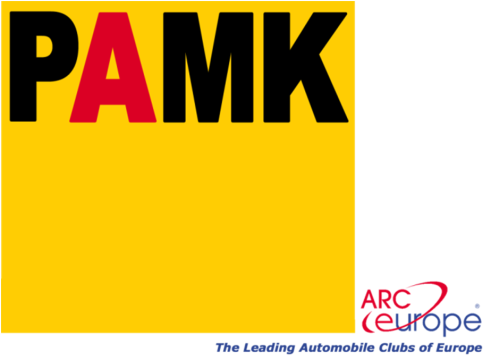 Русский АвтоМотоКлуб

Адаптация европейского опыта
сервисного сопровождения водителей к российской действительности
1
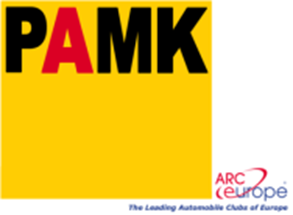 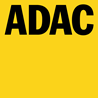 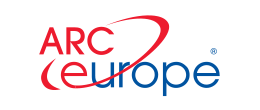 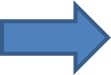 Русский АвтоМотоКлуб
- российская компания со 100% иностранным участием, аффилированная с немецким автоклубом ADAC
2
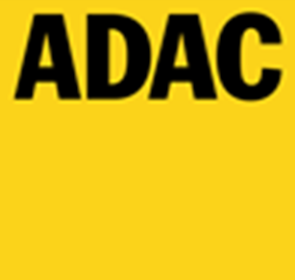 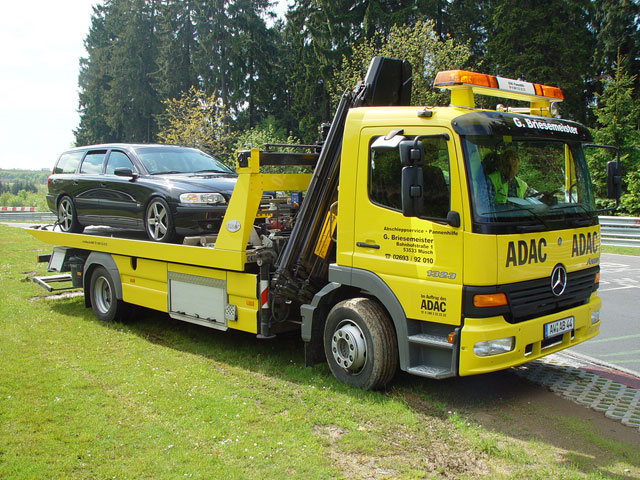 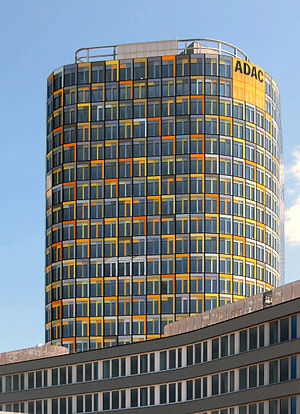 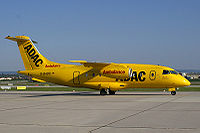 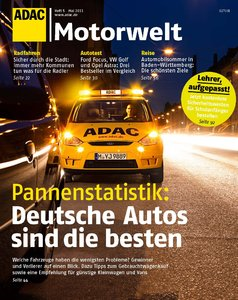 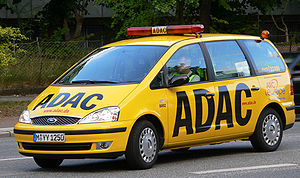 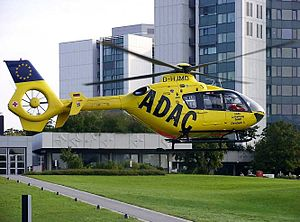 3
ARC Europe:
Основана в 1991 г.
крупными локальными ассистанс-компаниями:
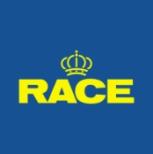 ГЕРМАНИЯ	              ШВЕЙЦАРИЯ        ВЕЛИКОБРИТАНИЯ            ИСПАНИЯ                АВСТРИЯ
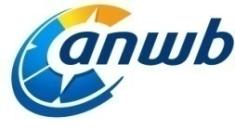 БЕЛЬГИЯ	       	      НИДЕРЛАНДЫ	                ИТАЛИЯ
В настоящий момент  ARC Europe:
Штаб-квартира в Брюсселе (Бельгия);
Объединяет ассистанс-компании более 50 стран, в т.ч. – РАМК;
Около 50 млн. клиентов по всему миру;
Более 50 млн. обращений за помощью ежегодно;
Лидер на рынке ассистанс-услуг Европы в категориях: медицина, автомобили, путешествия, дом
С 2009 г.– дочерняя компания и сервис-провайдер ARC Europe в России;
Более 3 млн автомобилей на предоплаченном обслуживании;
Собственная сеть эвакуаторов и автомобилей техпомощи в России;
Штатные региональные менеджеры во всех федеральных округах России 
Крупнейшая сеть подрядчиков (более 500 городов); 
Договора более чем с 2.500 дилерами и автосервисами;
Мобильные приложения для клиентов и подрядчиков; 
Оказание услуг более чем в 40 странах Европы, а также в Украине, Белоруссии, Молдавии, странах Прибалтики, Казахстане;
Сертификация по ISO 9001-2011 и ГОСТ «Тех.помощь» и «Эвакуация»
Русский АвтоМотоКлуб
5
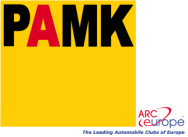 Собственный автопарк в России
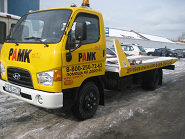 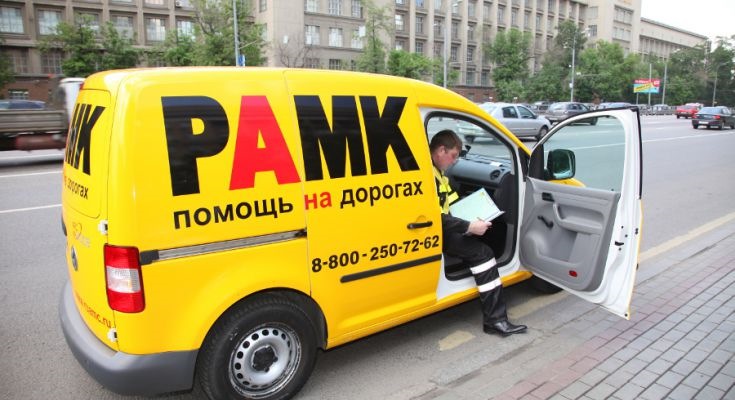 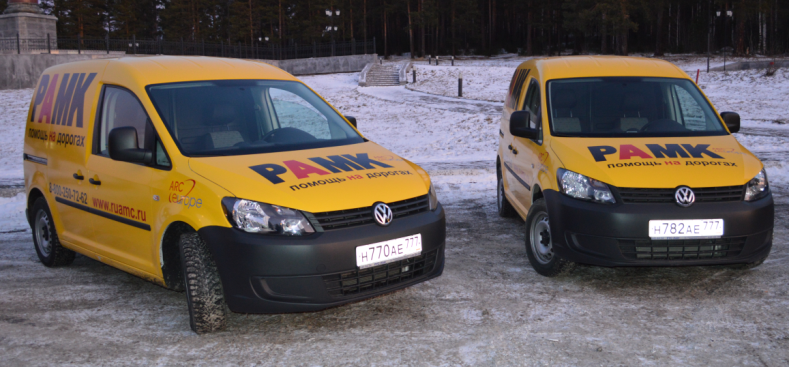 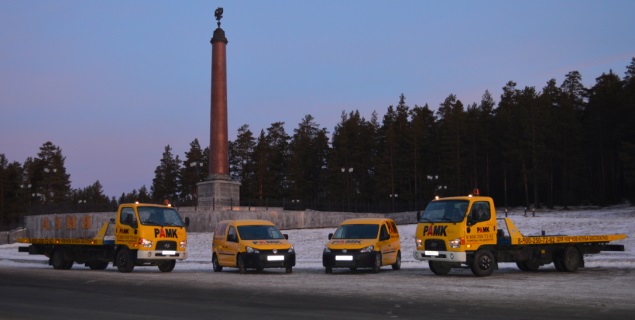 6
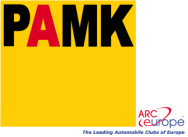 Направления деятельности
Помощь на дорогах России для иностранных водителей
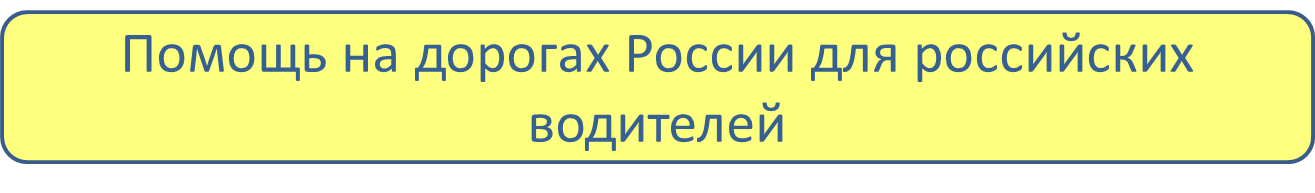 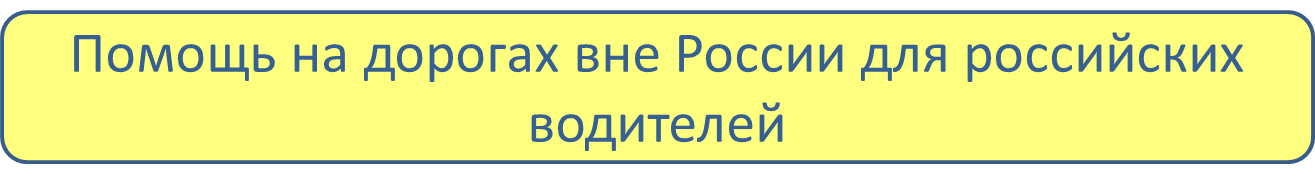 Ежегодно РАМК по всей России осуществляет более 150.000 выездов для оказания помощи (эвакуация, техническая помощь, аварийный комиссар и др.)
7
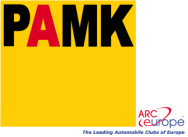 СЛОЖНОСТИ АДАПТАЦИИ ЕВРОПЕЙСКОГО ОПЫТА В РОССИИ:

Большие расстояния между местами базирования (особенно Урал, Сибирь, Дальний Восток), как следствие - увеличенное время прибытия;
Запрет автопроизводителей на возможный ремонт на месте гарантийных транспортных средств;
Низкая географическая плотность дилерской сети, дороговизна ремонта у дилера;
Проблемы с ремонтом в автосервисах: качество, навязывание не нужных работ;
Желание водителя сэкономить: обращение за помощью к непрофессионалам, замена эвакуации на буксировку;
Низкая страховая культура населения: вместо приобретения безлимитных годовых клубных карт или страховых полисов большинство предпочитают обращаться за разовыми услугами;
8
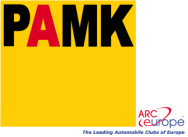 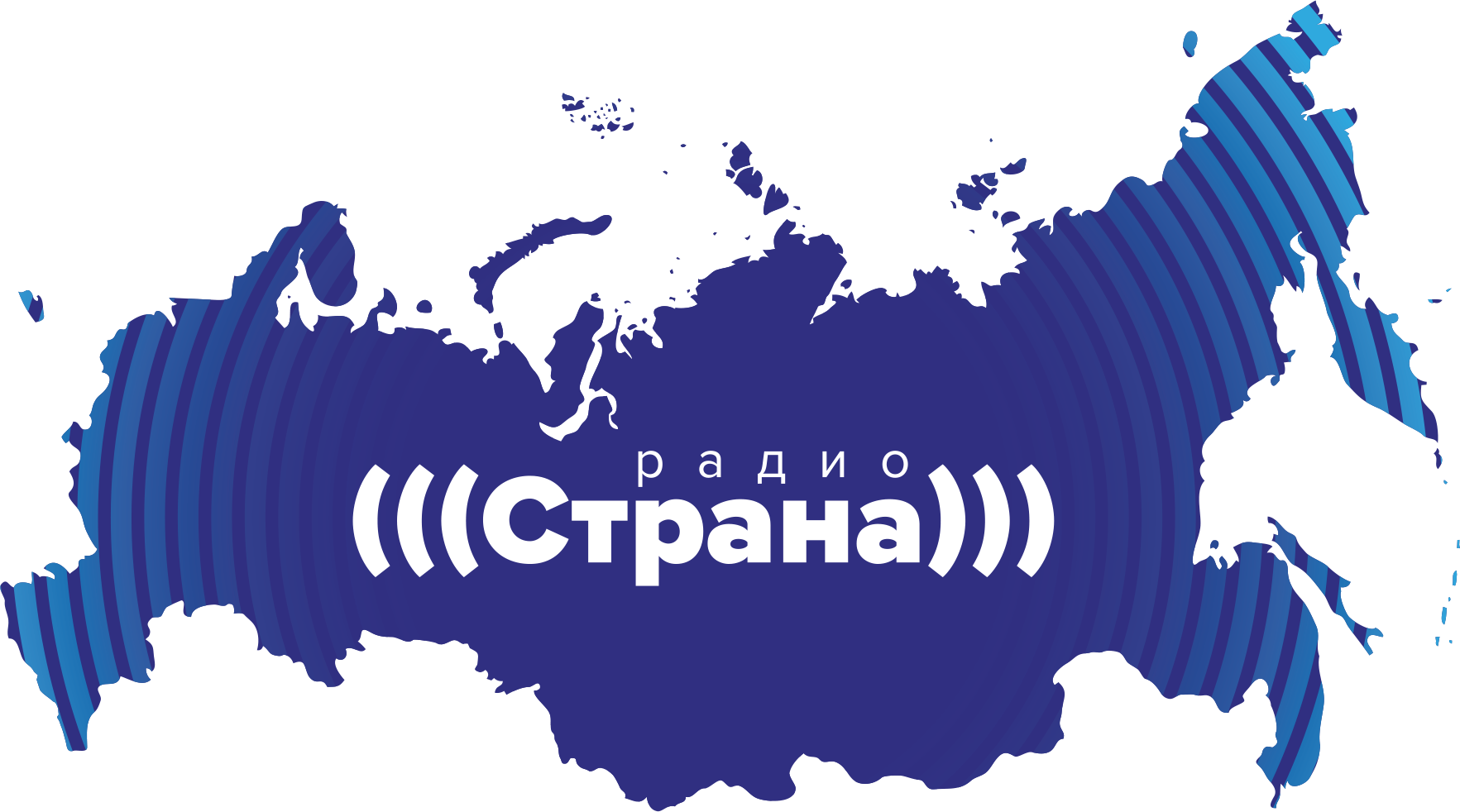 Совместные проекты РАМК и радио «Страна»
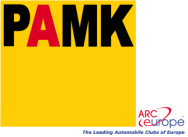 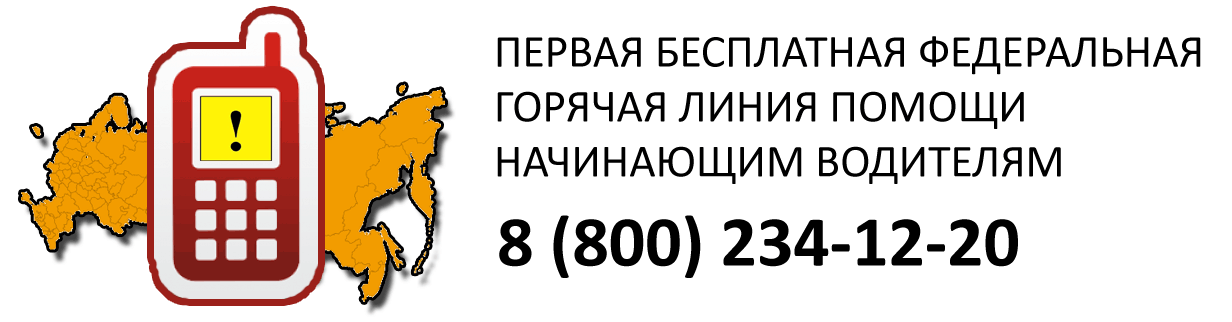 Организаторы: 
НП “Гильдия автошкол” 
и Русский АвтоМотоКлуб
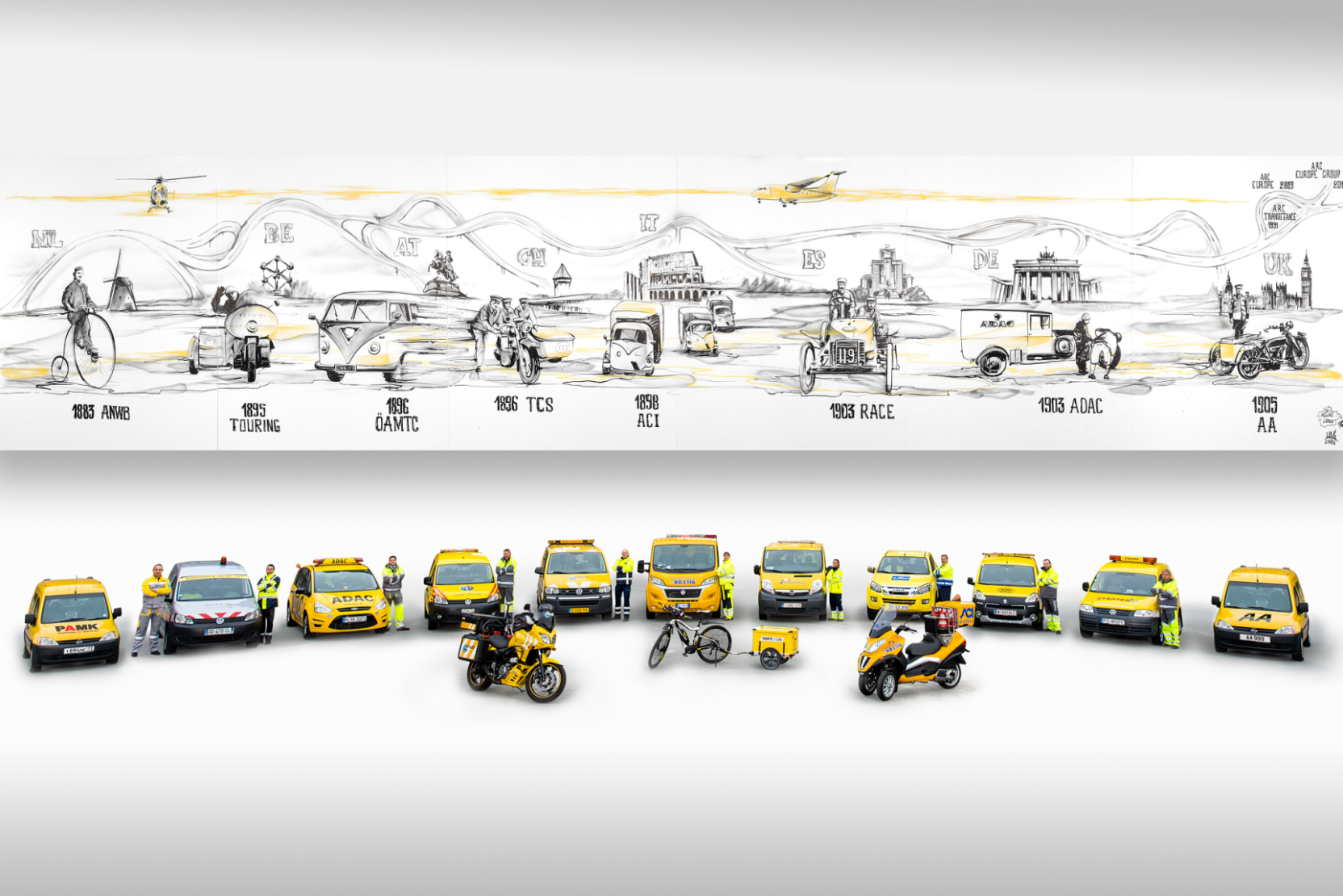 05.04.2018
11